Fidel Martinez-Cisneros
Exit Interview
About Me
Born on September 14, 1999-17 years old
Family of 9: 
four brothers, two sisters, mom and mom’s bf
Skills and interests
I love playing soccer 
Challenges
Axiety, Talking to other people
Making eye contact
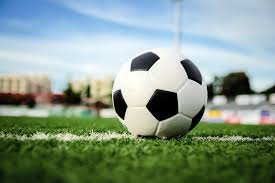 High School Experience
Challenges
Coming to school
PBS-time management
Played tennis my junior year
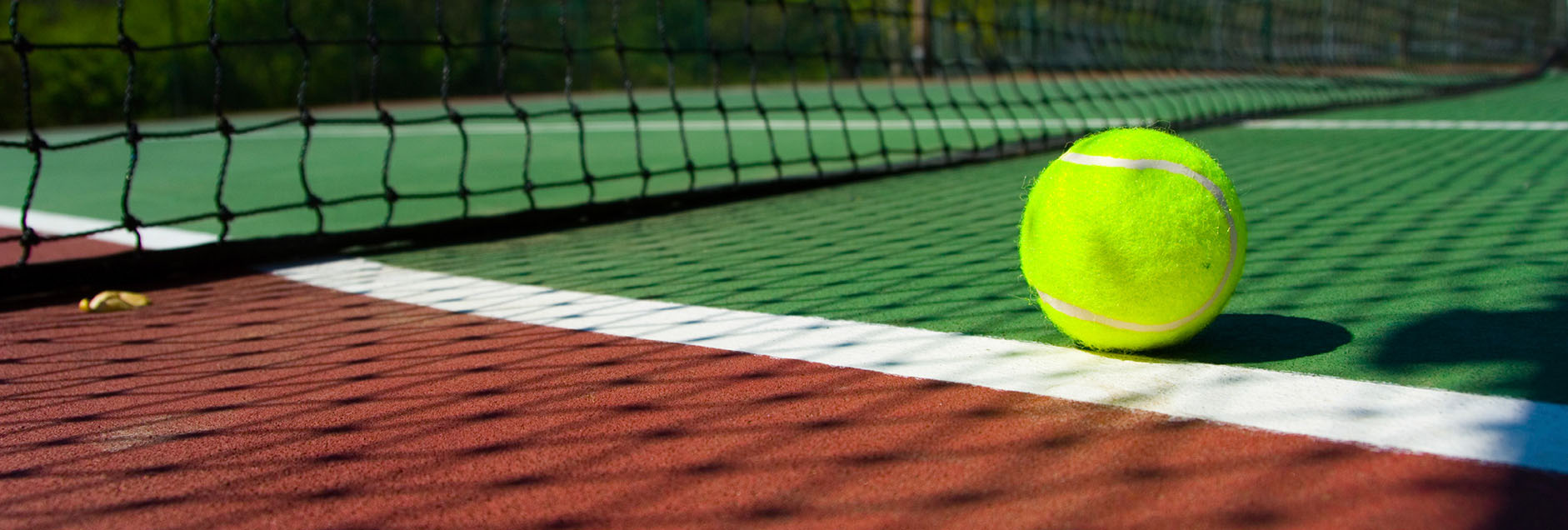 Job Shadow
The person that I job shadowed was a teacher Named Mrs.Cercado
I learned that being a teacher isn't as easy as it seems. I also learned that the job can be very rewarding, by seeing students progress in their academics
I am still interested in joining this  career field, but I feel I have a lot yet to learn about it.
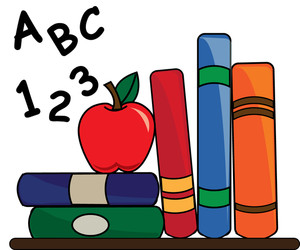 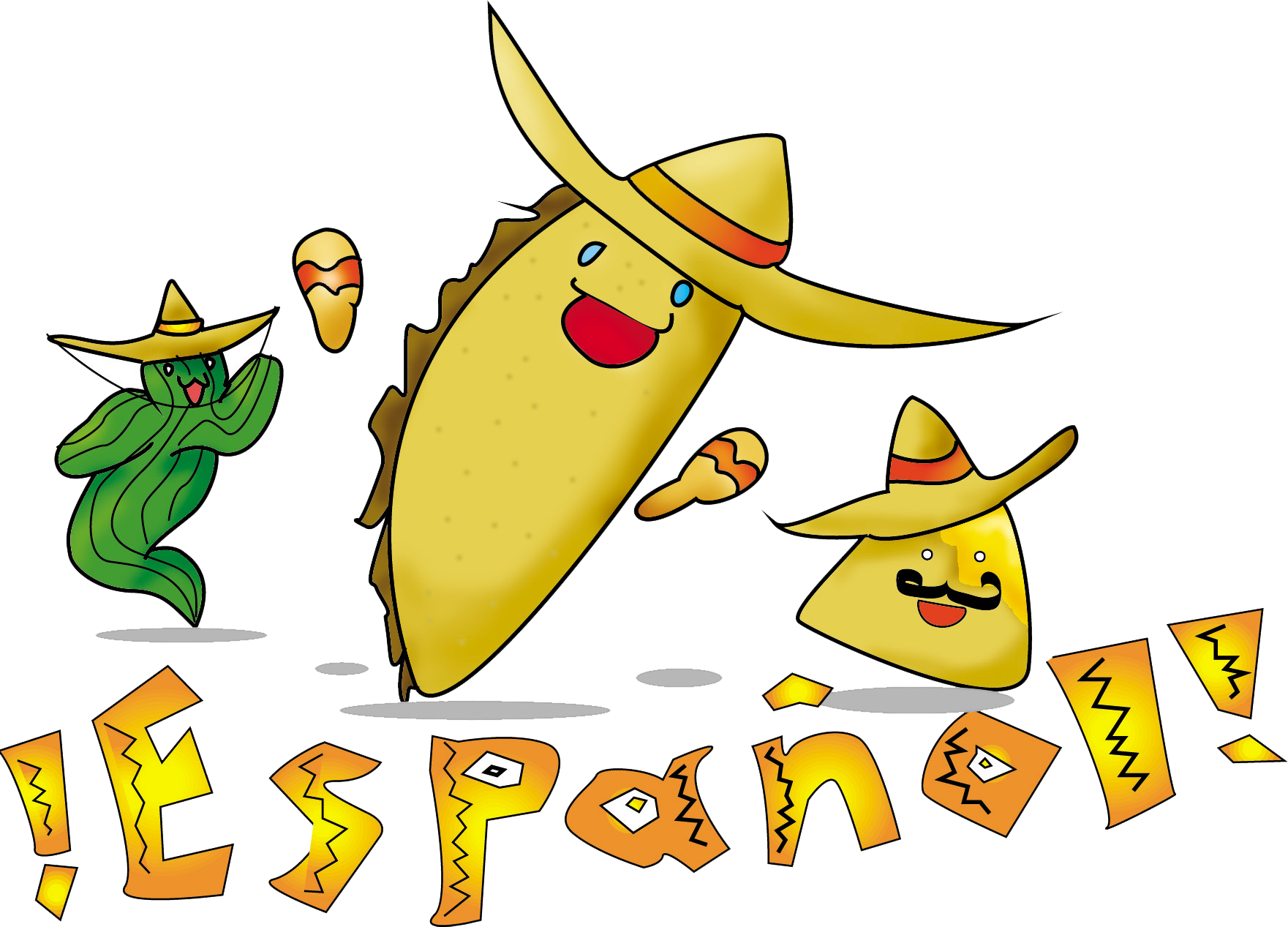 Pathway
Spanish
I was always naturally good at spanish, but I never really used it in my everyday life apart from home. So spanish class has influenced me to use spanish wherever I go.
I chose spanish as my pathway because I am actually interested in becoming a spanish teacher.
Post-High School Plans
COS
Transfer to Fresno State
Liberal Arts
Credential Program
Spanish teacher
Part-time job
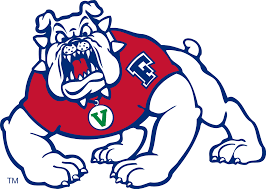 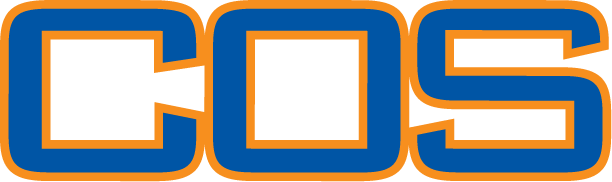 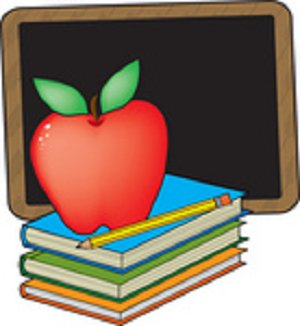 Leaving LHS
My time at LHS has been difficult.
Influential Person- Mrs. Godoy
Excited for the next chapter of my life.
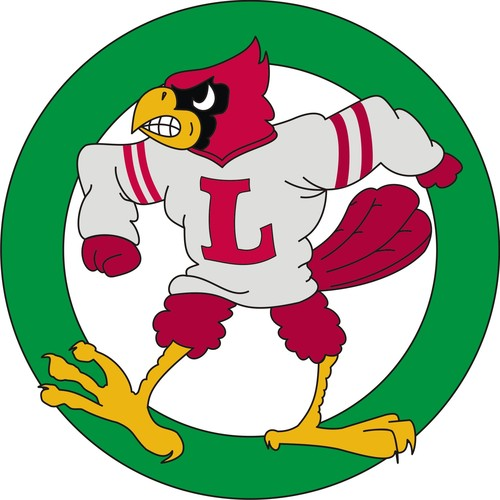 Questions?
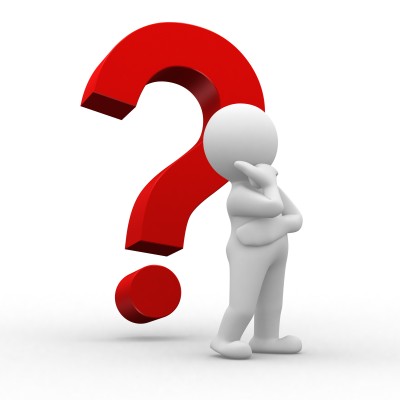